Fig. 2.  Evidence for genetic heterogeneity in Rothmund–Thomson syndrome. Pedigree of a kindred that includes two ...
J Natl Cancer Inst, Volume 95, Issue 9, 7 May 2003, Pages 669–674, https://doi.org/10.1093/jnci/95.9.669
The content of this slide may be subject to copyright: please see the slide notes for details.
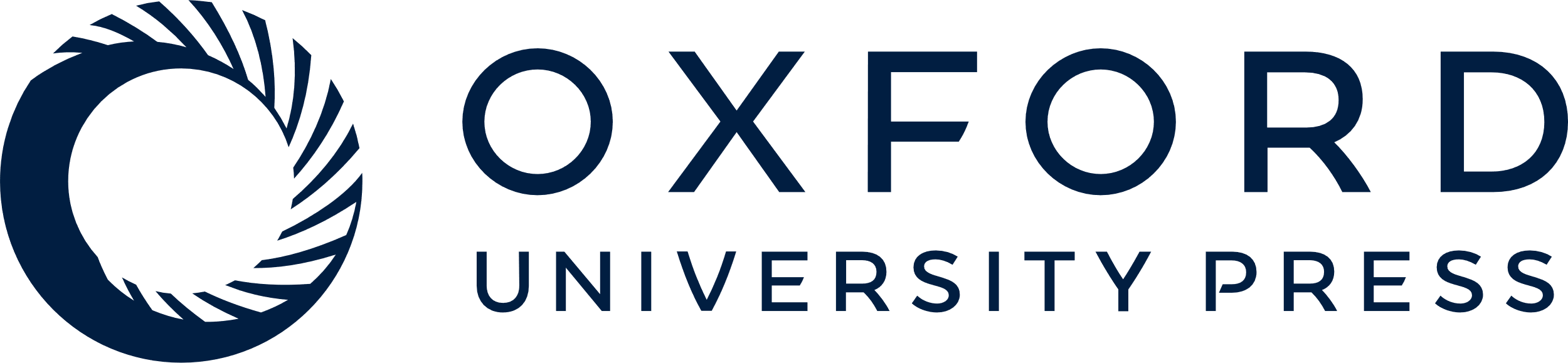 [Speaker Notes: Fig. 2.  Evidence for genetic heterogeneity in Rothmund–Thomson syndrome. Pedigree of a kindred that includes two brothers (FCP-221 and FCP-222) with classic Rothmund–Thomson syndrome phenotype (filled squares and arrows). Half-filled symbols delineate the unaffected obligate heterozygous parents. Neither sibling had detectable truncating or missense mutations in RECQL4. The brothers are discordant for RECQL4 intragenic single nucleotide polymorphisms. The base position in the RECQL4 gene for each single nucleotide polymorphism is shown with the sequence at that position for each member of the family. Boxes delineate the deduced haplotypes at RECQL4 found in this kindred. Each haplotype is indicated by a roman numeral as well as either an open, shaded, or striped box.


Unless provided in the caption above, the following copyright applies to the content of this slide: © Oxford University Press]